Системный подход
 в управлении.
Концепция развития личности 
в единстве урочной 
и внеурочной деятельности
О.Н. Баклашова 
Директор МБОУ «Гимназия № 6» Приволжского района  г. Казани
Принципы управления:
все решения необходимо принимать с учетом того, какую пользу от них получат учащиеся;
строить свою деятельность, постоянно принимая во внимание развитие гимназии;
стремиться к наиболее полному привлечению всех субъектов образовательного процесса к управлению, основанному на партнерстве.
Миссия гимназии
Обеспечение подготовки выпускников, обладающих многофункциональными компетентностями, необходимыми для                   успешной социальной и профессиональной самореализации.
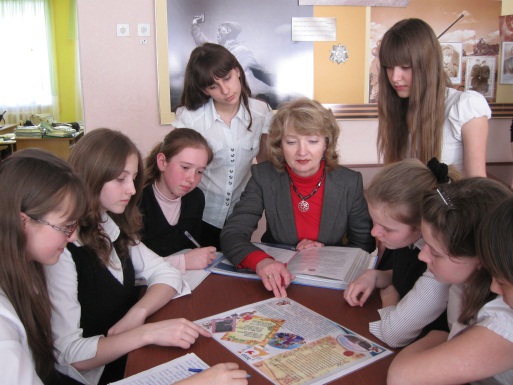 Кадровое обеспечение
Кадровый состав
По стажу работы
По квалификационным категориям
7
Отраслевые награды РФ
1
«Почетный работник общего образования»
1
«Заслуженный учитель РТ»
1
«Соровский учитель»
7
«Отличник просвещения
5
«За заслуги в образовании»
Почетные звания имеют:
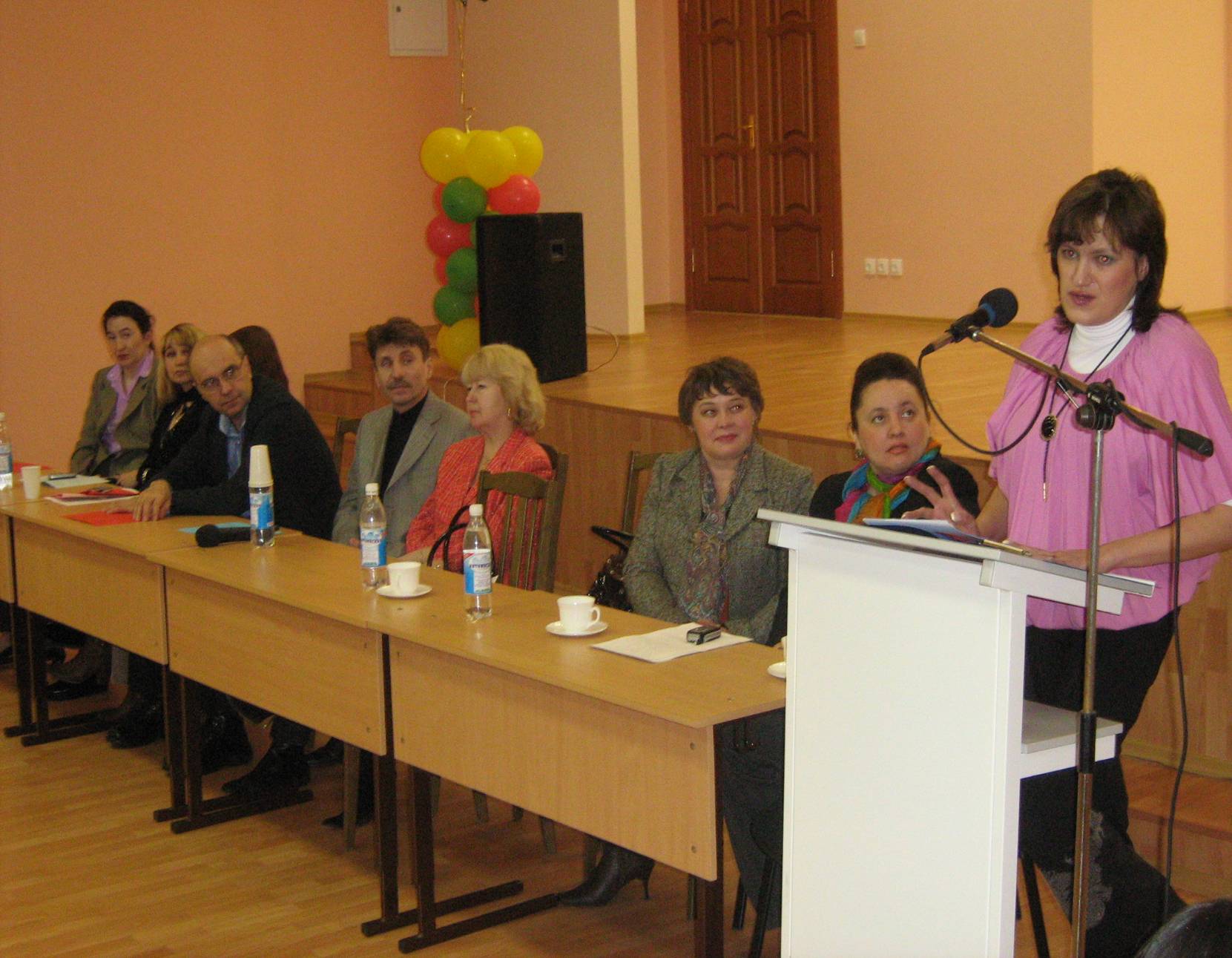 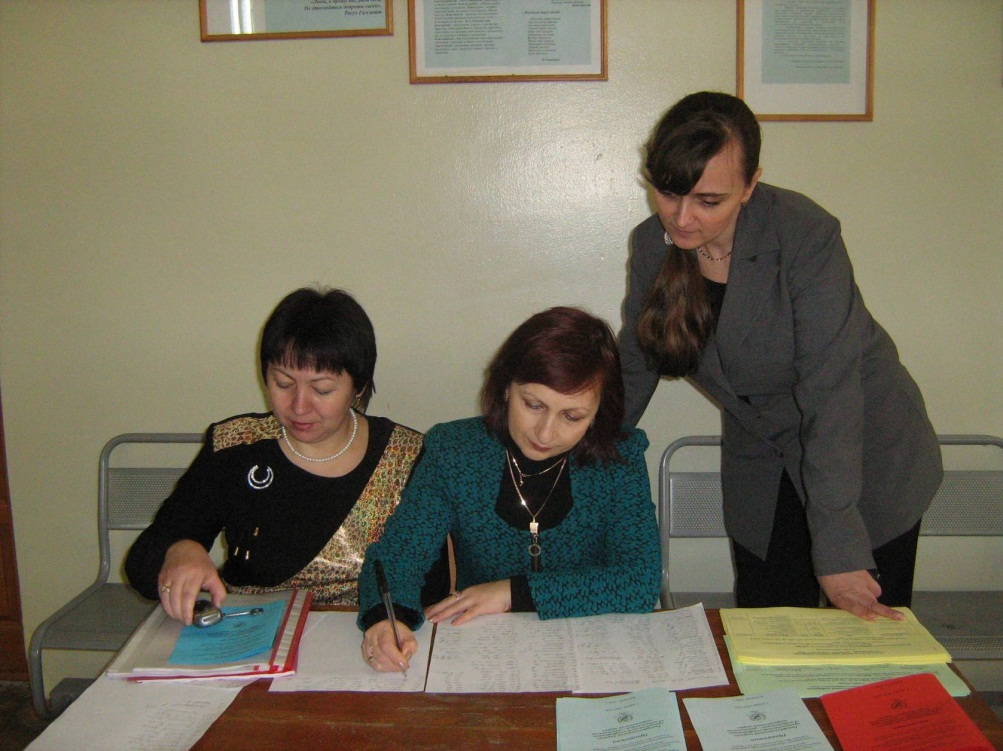 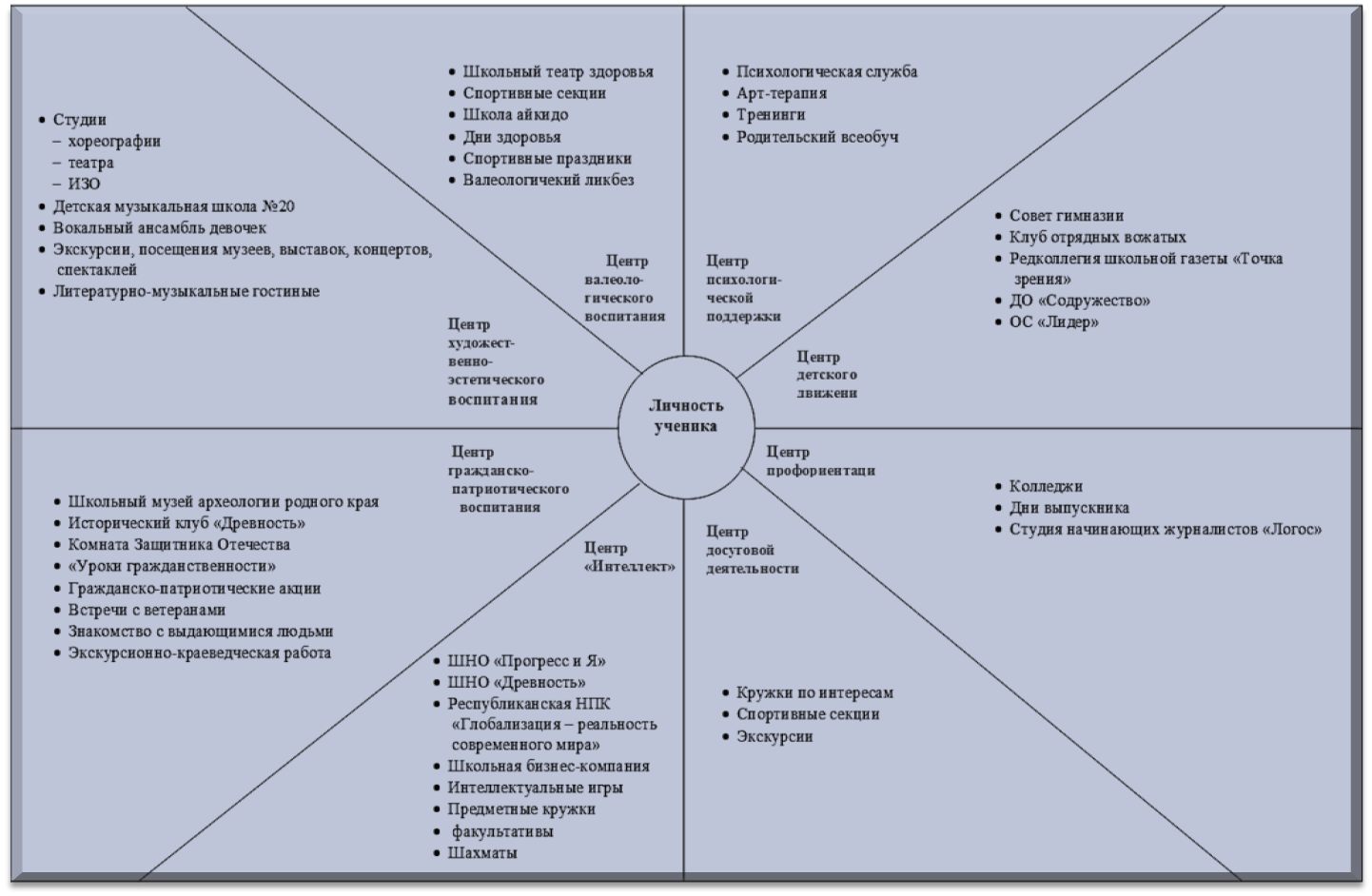 Цель современной гимназии:
 предоставление ребёнку 
самых разных «траекторий» развития.
Условия достижения цели:
интеграция основного и дополнительного   
     образования;
использование ресурсов основной  
      образовательной деятельности и   
      внеурочной деятельности по  предмету;
предоставление ученику широкого  
      спектра «образовательных 
      предложений» и   возможностей   
      интеллектуально - творческого роста;
развитие основного и дополнительного        
      образования не параллельными, а 
      взаимосвязанными курсами.
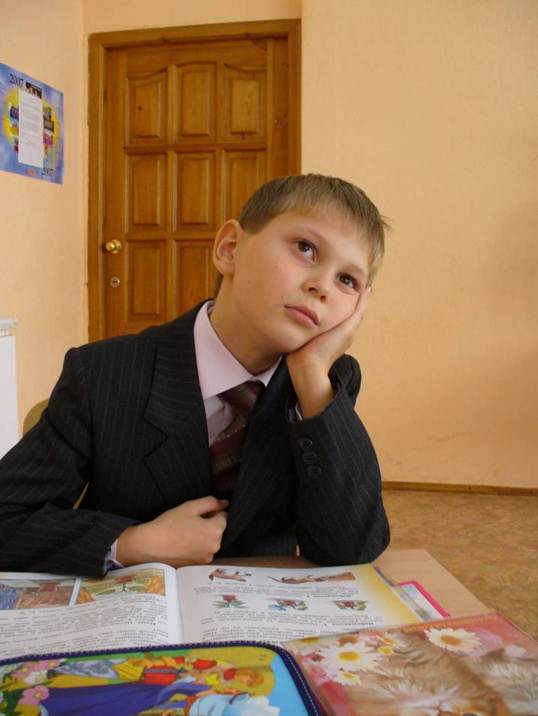 спецкурсы
ДМШ № 20
Школа
Айкидо
ДЮСШ 
№14
ГДДТ
им. А Алиша
ЦВР
ЦДТ «Олимп»
Дополнительное образование
Научно-исследовательские
 и поисковые объединения 
школьников
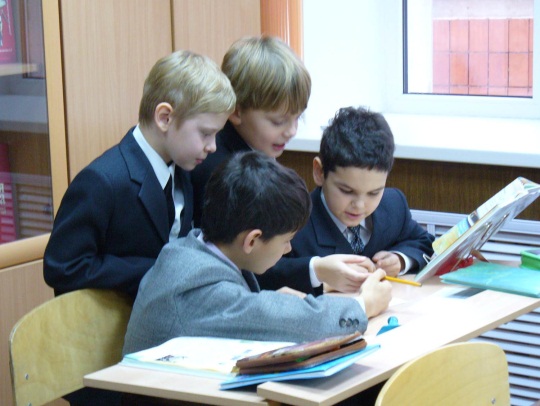 «Школьная
 бизнес-компания»
«Снежный десант»
«Археология родного края»
«Шахматный всеобуч»
«Забота»
«Пришкольный участок»
«Я и моя 
гимназия»
«Школьная газета»
«Школьное телевидение»
«Культура здоровой жизни».
Педагоги – победители и призеры
 профессиональных конкурсов 
и грантовых проектов:
Победители ПНПО - 4
«Наш лучший учитель» - 8
«Наш новый учитель» - 2
«Лучший учитель в области ИКТ» – 1
«Алгарыш» – 1
«Национальное достояние России» - 4
Репутация гимназии
«Лучшие школы Татарстана»,2009г. – абсолютный победитель; 
«Красивая школа», 2007г. – I место в номинации «Школа творчества»;
 «Школа, содействующая здоровью, золотого уровня», 2007 и 2011г.; 
Конкурс муниципальных фестивалей и конкурсов:  «Муза профессии», 2010г.- призер фестиваля; 
«На лучшую школьную столовую»,2010г. – призер конкурса; 
«Большая перемена», 2010г. – призер фестиваля; 
«На лучшую пришкольную территорию», 2012г. – победитель смотра – конкурса; 
«Фестиваль педагогических идей», 2012г. – призер в номинации «Методическая служба – новой школе»;  
лауреат общероссийского проекта «Школа цифрового века», 
2012 - 2013г.; является победителем грантовых проектов РТ: «На лучший медицинский кабинет», 2008г.;  «Путь к здоровью» - 2013г.;
 лауреатом конкурса  “100 лучших школ Росии”, 2013г.